Circulaire economie
Leerjaar 2 – periode 2
[Speaker Notes: In de circulaire economie willen we waarde toevoegen op verschillende gebieden: 
Natuurlijk waarde
Biotisch en abiotisch (biologisch en niet biologisch) 
Intellectueel waarde
Kennis
Financieel waarde
financiering; beschikbaar geld.
Materieel waarde
bezit
Sociaal- en relatie waarde
Organisatie en gemeenschappen
Menselijk waarde
competenties]
R-strategie
Rethink
Redesign
Refuse
Reduce
Reuse
Repair
Refurbish
Remanufacture
Repurpose
Recycle
Recover
[Speaker Notes: De verschillende R – en kunnen we onderverdelen in drie fases, de ontwerpfase, de gebruiksfase en de afdank fase. 

Dit valt allemaal onder het principe zoveel mogelijk uit grondstoffen halen.]
R-strategie
De R-strategie is een manier om aan de slag te gaan met de circulaire economie, waarom worden er meestal drie R-en gebruikt en niet meer?

Niet elke R is toepasbaar in elk bedrijfsproces en het communiceert makkelijker

Wat is het doel van de R-strategie binnen de circulaire economie?

Het eerste doel in van de circulaire economie een zo hoogwaardig mogelijk hergebruik
[Speaker Notes: Niet elke R is toepasbaar in elk bedrijfsproces en het communiceert makkelijker]
Business process re-eengineering is een managmenttechniek om processen te verbeteren en te optimaliseren. In de circulaire economie wordt deze techniek veelvuldig toegepast. Bij welke R-strategie sluit business process re-eengineering het meeste aan?
Redisgn
Rethink
Remanufacture
Repurpose
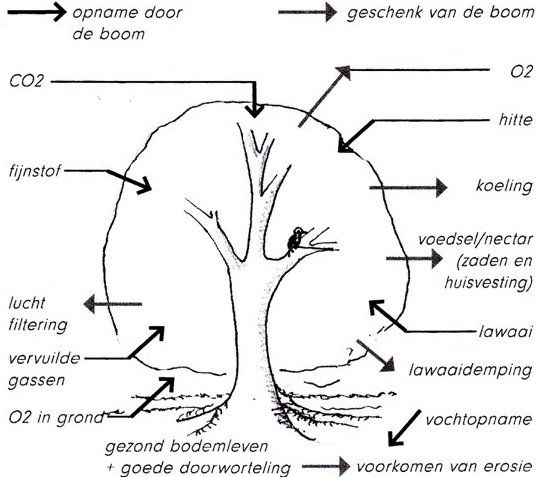 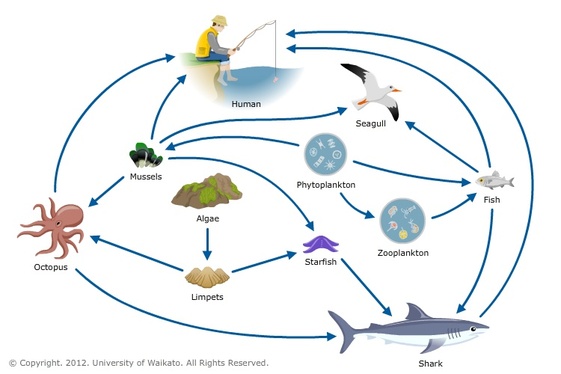 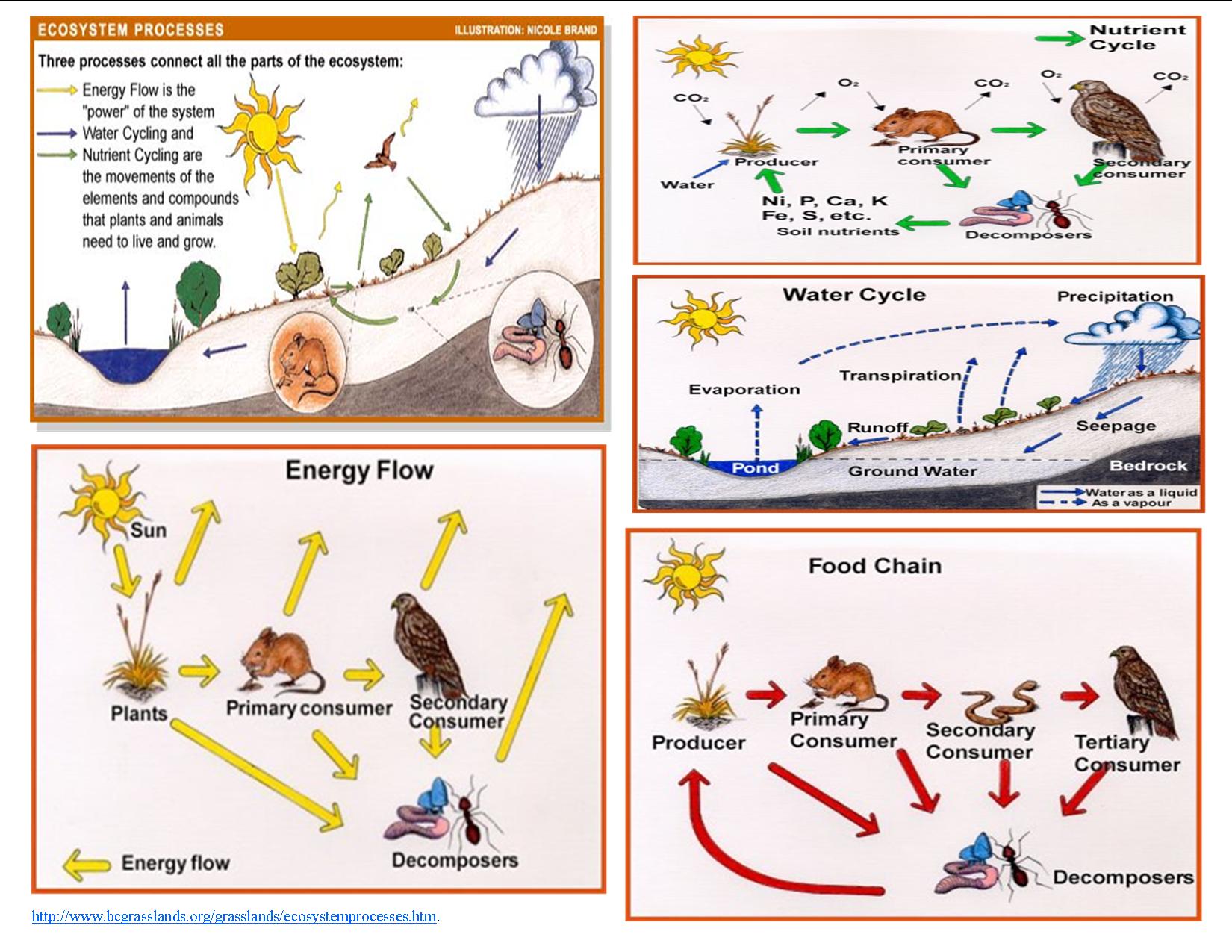 Onderdeel naar het geheel
Inhoud naar patronen
Objecten naar relaties
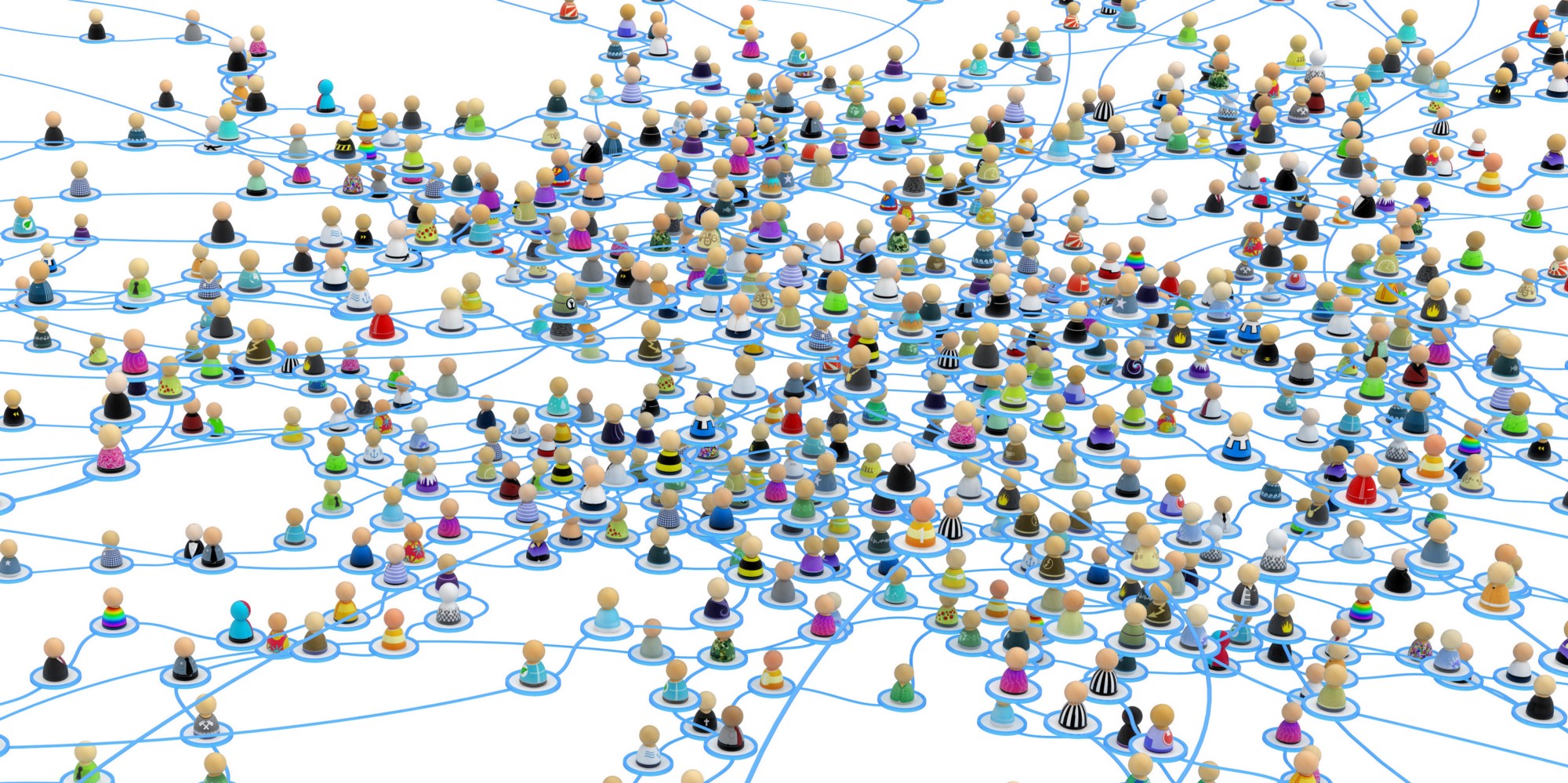 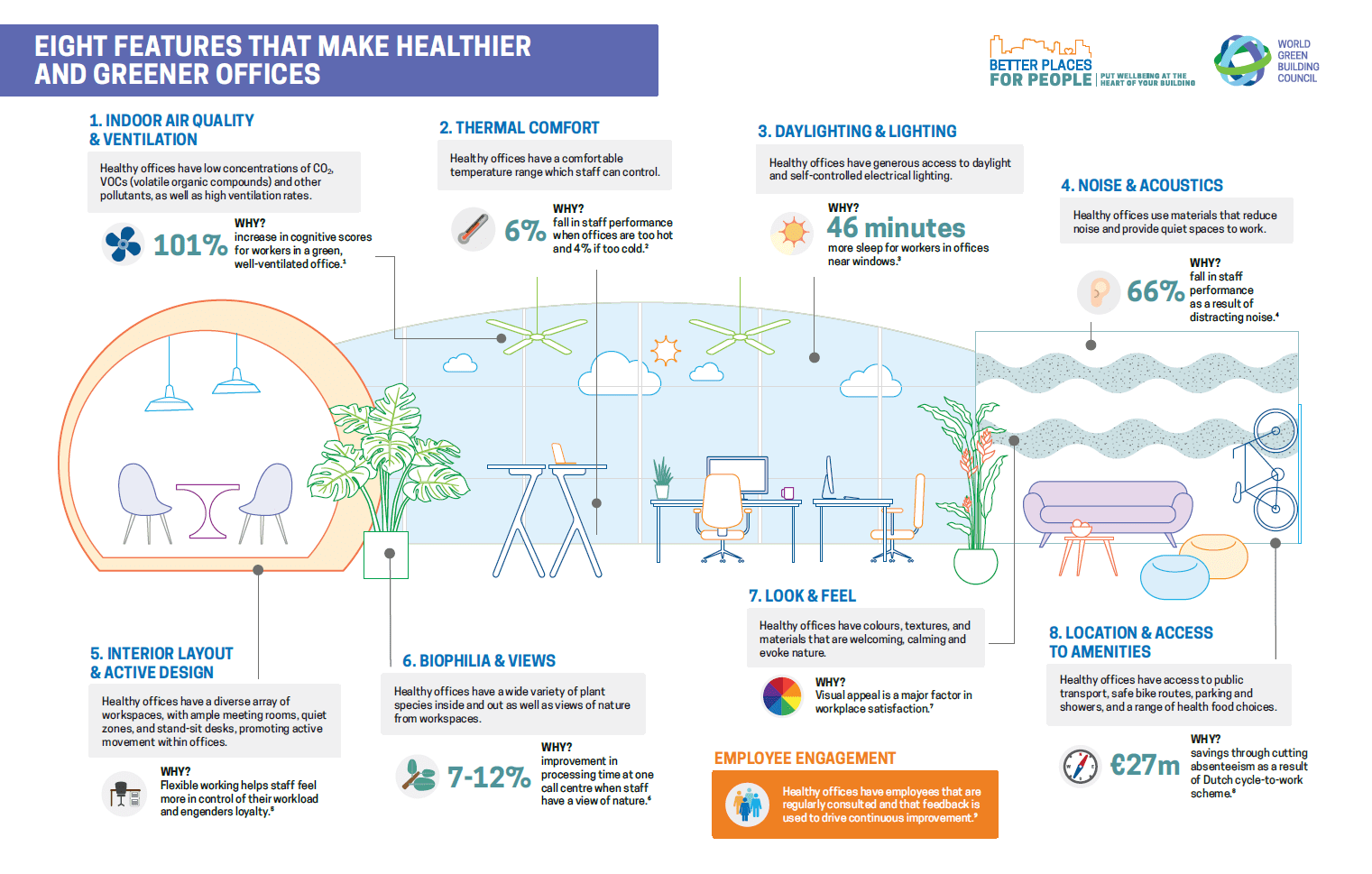 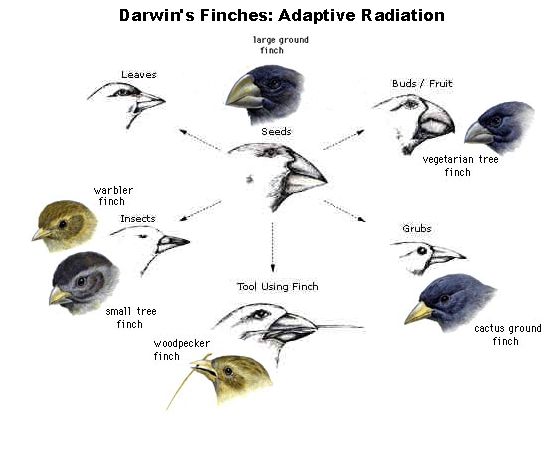 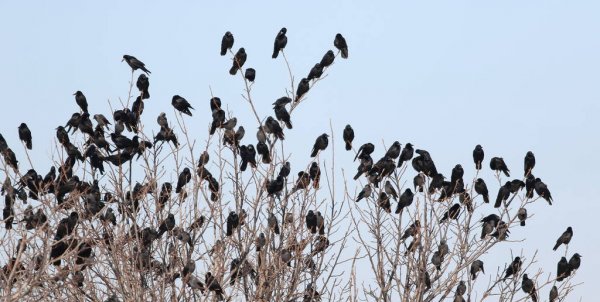 Structuur naar proces
Objectieve kennis naar contextuele kennis
Kwantiteit naar kwaliteit
[Speaker Notes: 1. Het hele systeem heeft eigenschappen die niet zijn terug te vinden in individuele onderdelen van het systeem
2. Een ecosysteem is geen collectie van soorten maar een gemeenschap. Een gemeenschap bestaat uit onderdelen, netwerken en relaties. Bij systeemdenken gaat het om het bestuderen van netwerken tussen relaties.
3. Als je de aandacht richt op het geheel in plaats van de onderdelen verandert je denken van analytisch naar contextueel. 
De eigenschappen van het geheel kun je alleen snappen met de context van het geheel. Iets uitleggen in de context betekent dat je het uitleg in haar omgeving. 
Systeemdenken is denken in omgeving.
4. Vaak wordt gezegd/gedacht dat alleen die zaken die kunnen worden gemeten en gekwantificeerd er echt toe doen én kunnen worden uitgedrukt in wetenschappelijke modellen. 
Relaties en de context kunnen niet met een liniaal worden gemeten of worden geplaatst in een schaal
5. Levende systemen ontwikkelen en evolueren, Dit is direct verbonden met het begrijpen van vernieuwing, verandering en transformatie.
6. Als je relaties in beeld brengt ontdek je dat bepaalde relaties veelvuldig voorkomen. De zogenoemde patronen.  
Door te snappen hoe een patroon in een natuurlijk of sociaal systeem werkt helpt dit ons patronen in andere systemen te begrijpen.
Bijvoorbeeld kan het inzicht in energiestromen in ecosystemen inzicht geven in de manier waarop informatiestromen invloed hebben op sociale systemen.]
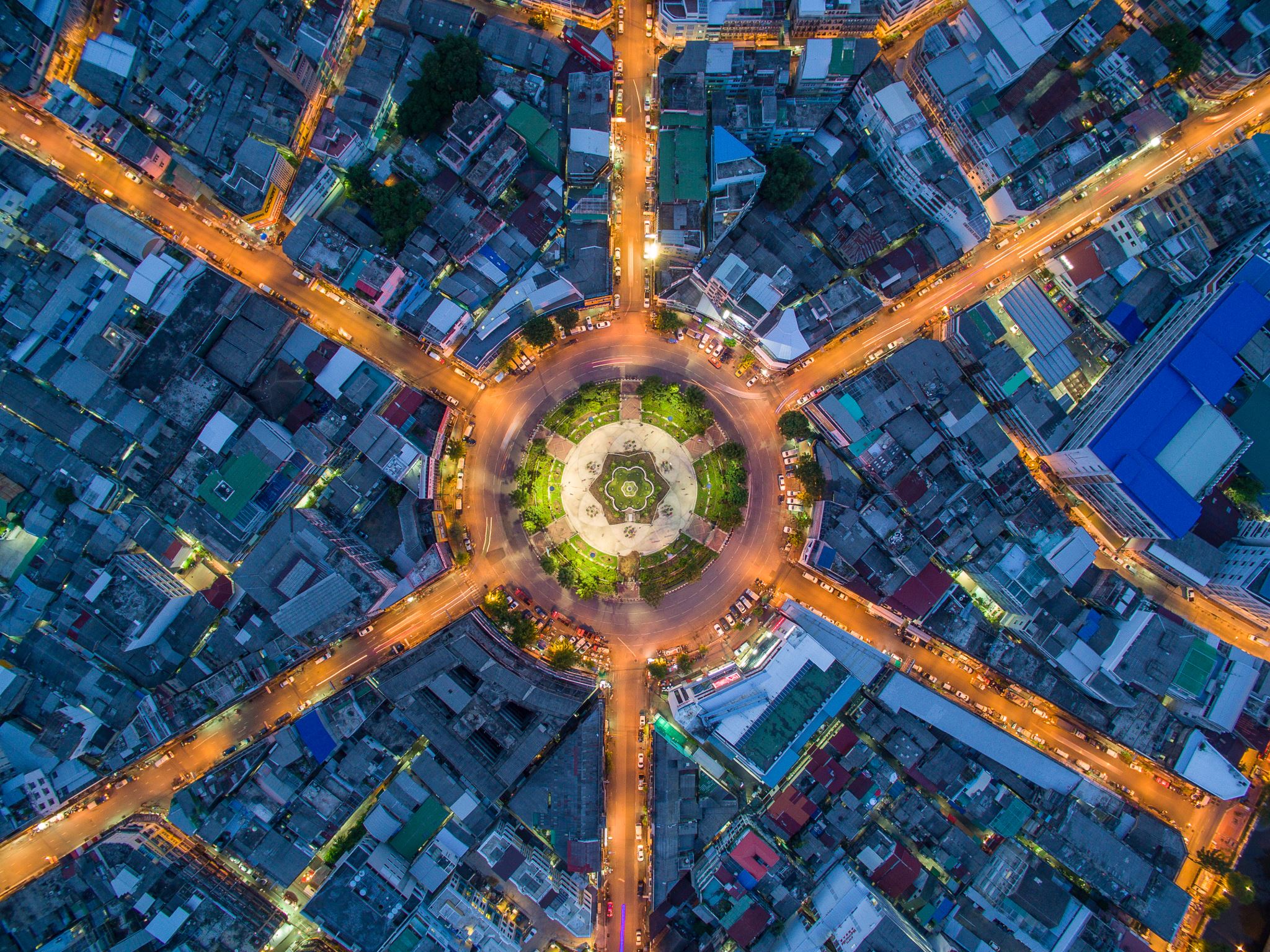 2.
Circulaire businessmodellen
Duurzaam organiseren, volgens het businessmodel template
[Speaker Notes: Jullie gebruiken op dit moment het BMC model, in het gratis boek duurzaam organiseren praten ze over het ontwikkelen van een businessmodel met behulp van een ander template.]
Aanleiding en context
Opzoek naar een uitdagingWaarom ga je iets doen, welk probleem, welke uitdaging of kansen
Instrumenten om aanleiding en context in beeld te brengenQuickscan van feitenMacroanalyses zoals DESTEP en SWOTLevenscyclusanalyse (LCA)TrendanalysesOmgeving analyse
Droom
Waarom is een droom belangrijk in het BMT?
De stip op de horizon, een toekomst vaststellen. 
Dromen wordt makkelijker met framen:
is een overtuigingstechniek uit de communicatietehniek. 

 Hoe kan je het beste framen/dromen:

Eerst waarden, dan woorden en beeld
Wees duidelijk, kies voor eenvoud
Maak een ‘zwarte’ lijst van foute woorden
Wees consistent en houd vol (herhalen)
Heb plezier aan framen
[Speaker Notes: Bladzijde 49 en50]
Propositie
Een businessmodel is gebaseerd op een uitgewerkte waarde- of businessprositie. Lost een probleem op en voorziet in behoefte.

Waaruit kan je waardencreëren? 

Bijvoorbeeld:
Waardecreatie uit transformatie 
Waardecreatie uit recycling
Waardecreatie door waardenbehoud
Waardecreatie door restauratie
Waardecreatie uit regeneratie
Businessmodel template
[Speaker Notes: Jullie gebruiken op dit moment het BMC model, in het gratis boek duurzaam organiseren praten ze over het ontwikkelen van een businessmodel met behulp van een ander template.]
Onderscheid in basistypen businessmodellen
Platform-businessmodel
Doel beter en efficiënter gebruik te maken van wat we hebben. Zoals een slimme koelkast die precies bij kan houden wat er in en uit gaat en hier op automatisch bestellingen uitvoert.  
Vaak wordt dit businessmodel gekoppeld aan de functionele of deeleconomie. 

Community-based businessmodel
Een businessmodel gevormd om een community, denk hierbij aan zorg, voedsel, verzekeringen en energie

Circulair model
Het doel van dit businessmodel is producten en grondstoffen zo te ontwikkelen dat ze onbeperkt in roulatie gehouden kunnen worden. Het streven naar waardenbehoud.
Welke type businessmodel heeft als doel het beter en efficiënter gebruik maken van wat we al hebben?
Platform-businessmodel
Platform-businessmodellen
Doel beter en efficiënter gebruik te maken van wat we hebben.

Wat wordt er door veel mensen gebruikt maar hebben we niet altijd nodig?

Wie of welke bedrijven zijn actief als platform-businessmodellen?
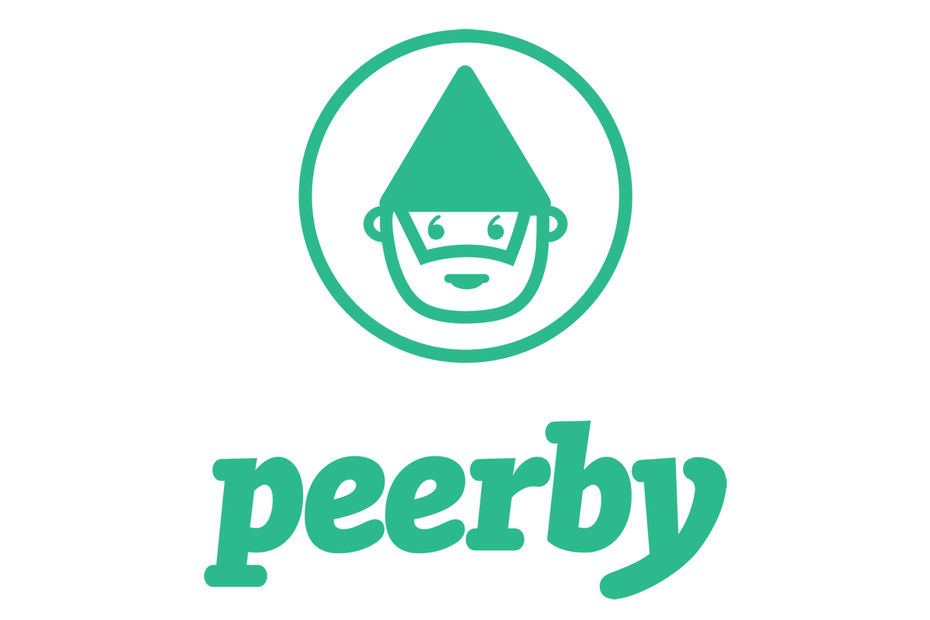 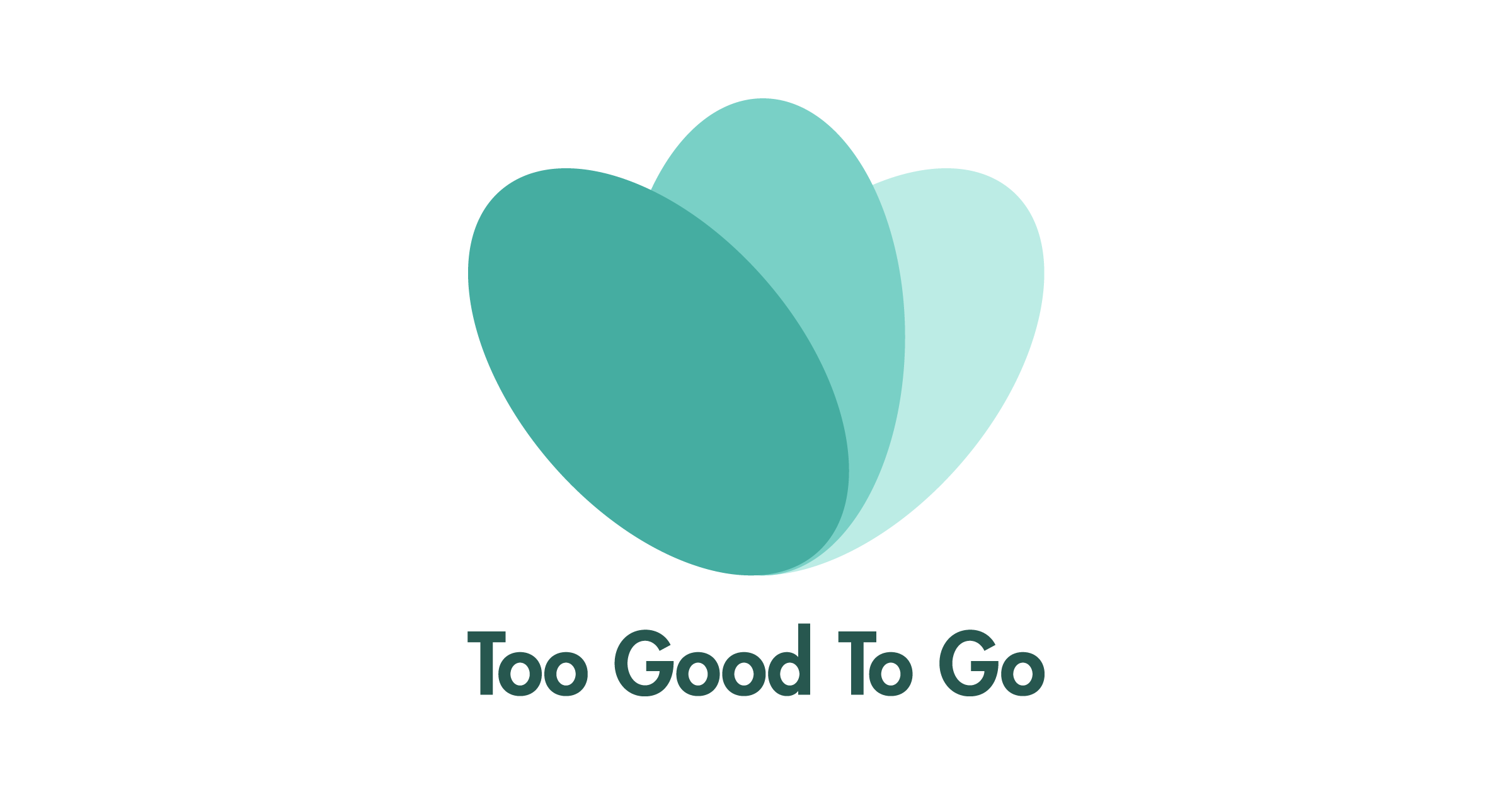 Community-based businessmodellen
Een businessmodel gevormd om een community, denk hierbij aan zorg, voedsel, verzekeringen en energie.

Dit is vaak lokaal en georganiseerd door burgers of lokale ondernemingen, zolang het maar een vorm van ‘winst’ oplevert voor de betrokken partijen.

Samen investeren
Delen van de opbrengst
Meervoudige waardencreatie
Circulair businessmodel
Het doel van dit businessmodel is producten en grondstoffen zo te ontwikkelen dat ze onbeperkt in roulatie gehouden kunnen worden. Het streven naar waardenbehoud.
4. Systeemdenken
Iedere actor in de economie (bedrijf, persoon, organisme) is verbonden met andere actoren. 
Dit vormt samen een netwerk waarin de acties van een speler invloed hebben op andere spelers. 


korte én lange termijn consequenties in keuzes die gemaakt worden.
[Speaker Notes: In bedrijfskundige processen wordt er vaak gekeken naar de waardenketen van een product. 
Vaak is dit een uitgebreide analyse tussen primaire activiteiten, sub activiteiten en ondersteunende activiteiten]
Welke omschrijving past bij systeemdenken
Overzicht krijgen van het geheel
Oorzaak-gevolgrelaties zien
Het concentreren op afzonderlijke onderdelen
Ruimtelijke benadering
[Speaker Notes: Overzicht krijgen van het geheel
Oorzaak-gevolgrelaties zien
Het concentreren op afzonderlijke onderdelen
Ruimtelijke benadering]
1. Van onderdelen naar het geheel
Het hele systeem heeft eigenschappen die niet zijn terug te vinden in individuele onderdelen van het systeem
2. Van objecten naar relaties
Een ecosysteem is geen collectie van soorten maar een gemeenschap. Een gemeenschap bestaat uit onderdelen, netwerken en relaties. Bij systeemdenken gaat het om het bestuderen van netwerken tussen relaties.
3. Van objectieve kennis naar contextuele kennis
Als je de aandacht richt op het geheel in plaats van de onderdelen verandert je denken van analytisch naar contextueel. 
De eigenschappen van het geheel kun je alleen snappen met de context van het geheel. Iets uitleggen in de context betekent dat je het uitleg in haar omgeving. 
Systeemdenken is denken in omgeving.
4. Van kwantiteit naar kwaliteit
Vaak wordt gezegd/gedacht dat alleen die zaken die kunnen worden gemeten en gekwantificeerd er echt toe doen én kunnen worden uitgedrukt in wetenschappelijke modellen. 
Relaties en de context kunnen niet met een liniaal worden gemeten of worden geplaatst in een schaal
5. Van structuur naar proces
Levende systemen ontwikkelen en evolueren

Dit is direct verbonden met het begrijpen van vernieuwing, verandering en transformatie
6. Van inhoud naar patronen
Als je relaties in beeld brengt ontdek je dat bepaalde relaties veelvuldig voorkomen. De zogenoemde patronen.  

Door te snappen hoe een patroon in een natuurlijk of sociaal systeem werkt helpt dit ons patronen in andere systemen te begrijpen.

Bijvoorbeeld kan het inzicht in energiestromen in ecosystemen inzicht geven in de manier waarop informatiestromen invloed hebben op sociale systemen.
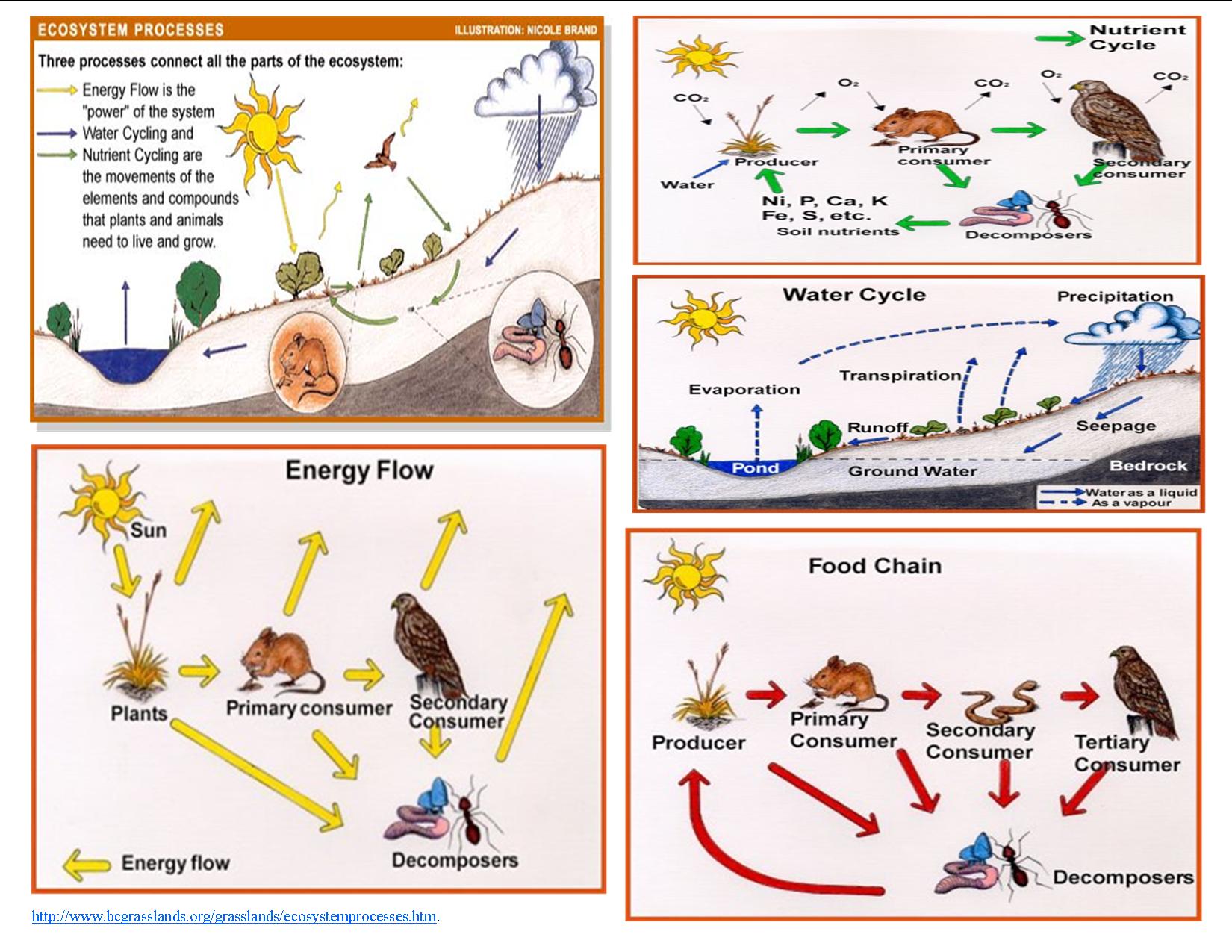